Плесецька гімназія 
Калинівської селищної ради Фастівського району київської області
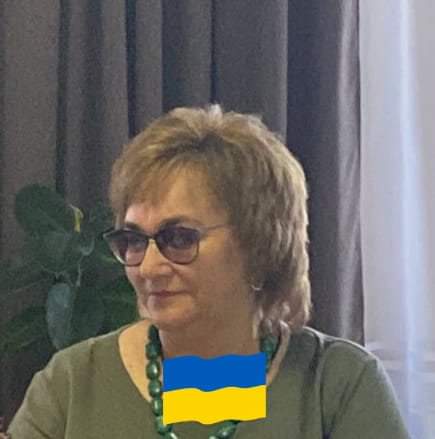 П у б л і ч н и й  з в і т  
директора Плесецької гімназії 
 Савченко Людмили Миколаївни
про роботу закладу 
у 2022/2023 навчальному році
Плесецька гімназія Калинівської селищної ради Фастівського району
школа щастя, творчості та технологій
2
Основна мета діяльності у 2022/2023 навчальному році
3
ВОЛОНТЕРСТВО – ДОПОМОГА ЗБРОЙНИМ СИЛАМ УКРАЇНИ!
Проведено  благодійні ярмарки
Виготовлено майже 200  маскувальних сіток
Все передано на потреби ЗСУ!
4
У 2022/2023 навчальному році педагогічний колектив закладу продовжує працювати над методичним питанням
Професійне зростання педагога, як складова внутрішньої системи забезпечення якості освіти
5
Напрями роботи колективу Плесецької гімназії 
у 2022/2023 навчальному році
6
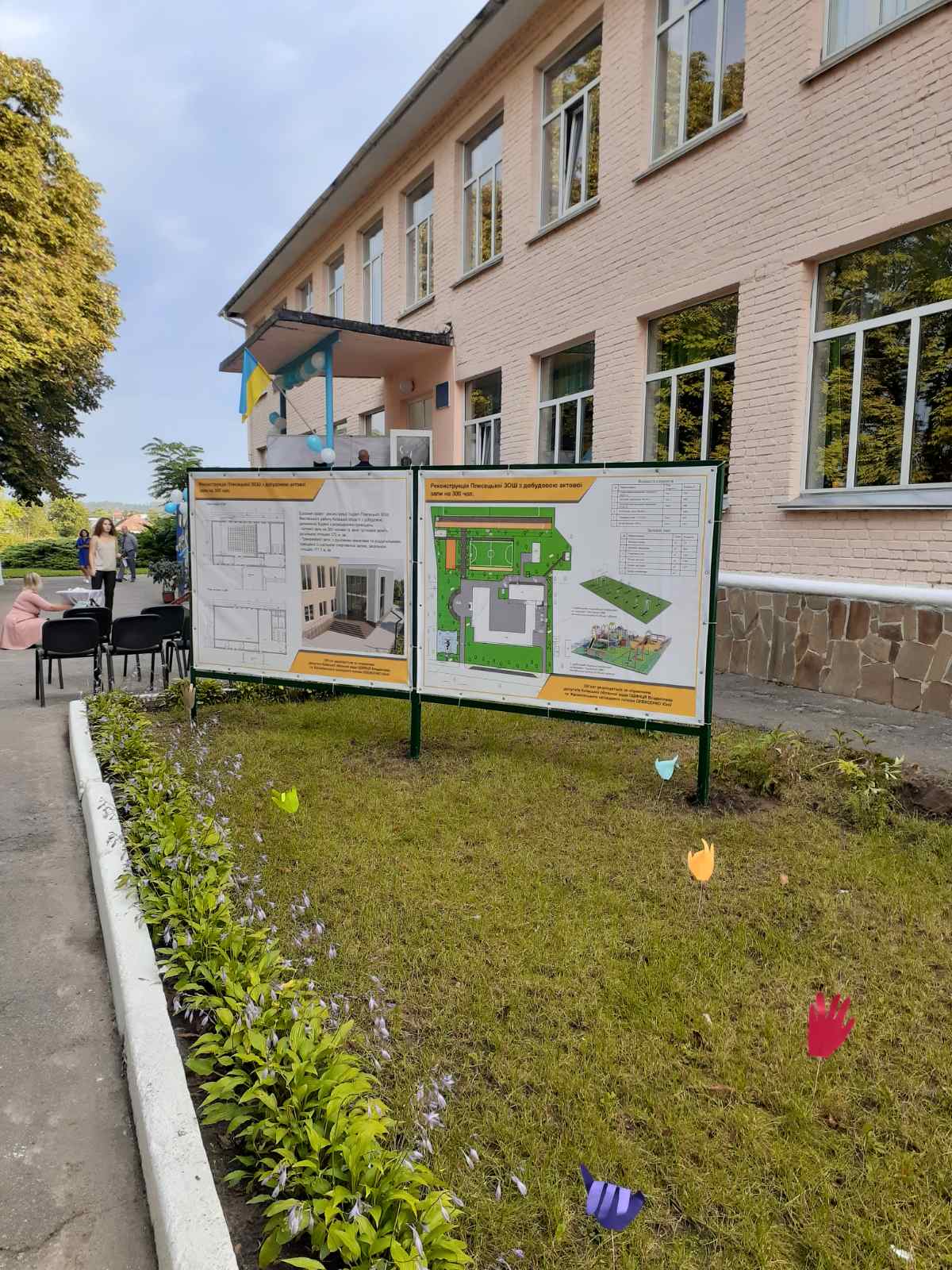 7
375здобувачів освіти
8
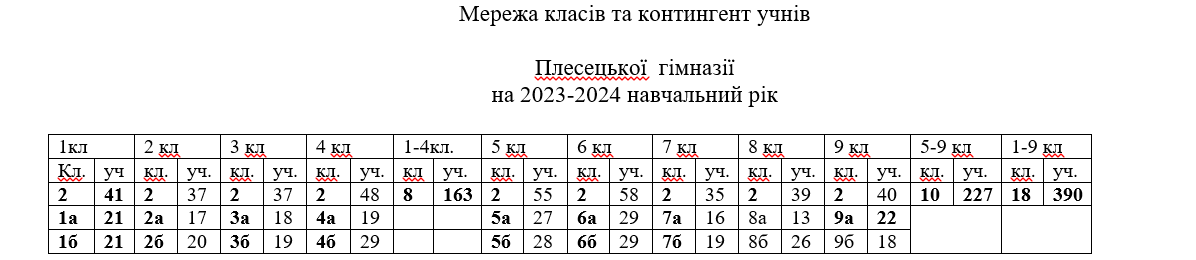 9
Відповідно до рішення виконавчого комітету Калинівської селищної ради у закладі організовано гаряче харчування
Всього у закладі харчується 180 здобувачів освіти
10
Що вдалося виконати з пріоритетних напрямів у 2022/2023 н.р.:
Отримано 17 Chromebook для вчителів
Встановлено тривожну кнопку
Придбано фарбу та інші матеріали для проведення ремонтних робіт
Буде проведено косметичний ремонт приміщень гімназії до 01 вересня
11
Пріоритетні напрями роботи на 2023/2024 навчальний рік:
12
Критерії оцінювання навчальних досягнень здобувачів освіти
Вчителі використовують критерії оцінювання рекомендовані Міністерством освіти і науки України та адаптують їх у відповідності до особливостей класу
13
Результати моніторингу навчальних досягнень учнів 
за 2022/2023 навчальний рік
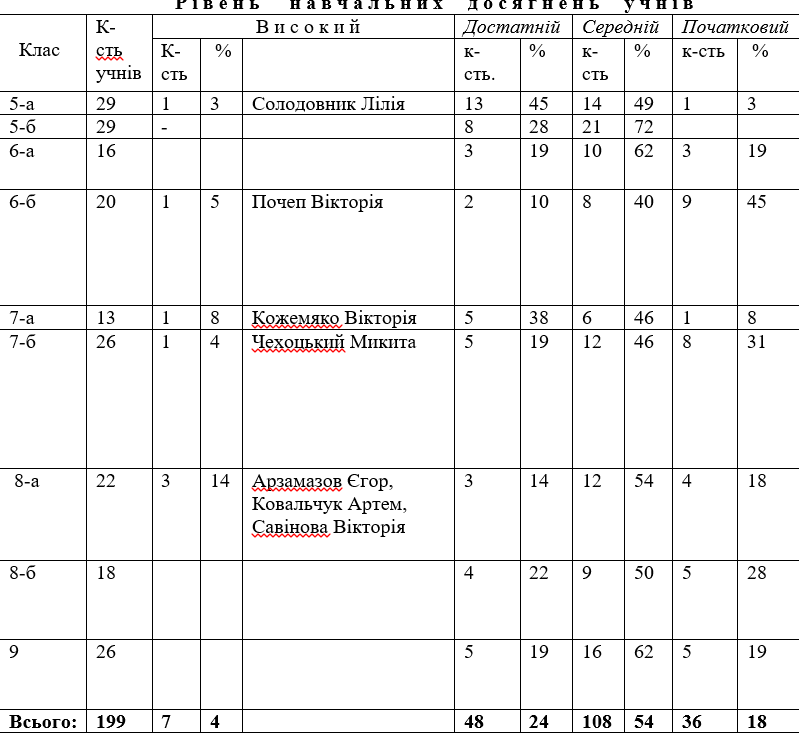 14
Що вдалося виконати з пріоритетних напрямів у 2022/2023 н.р.:
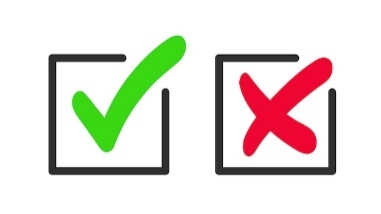 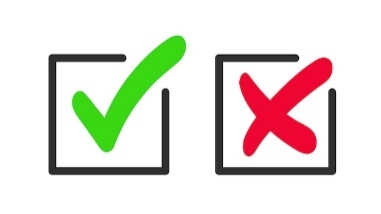 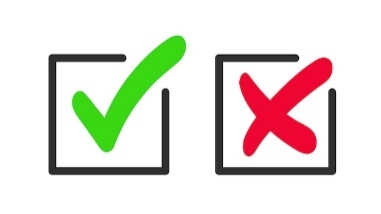 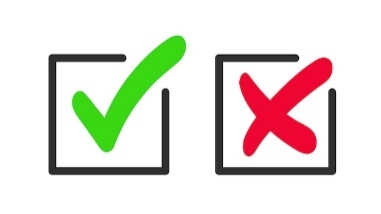 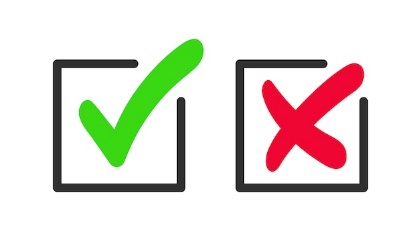 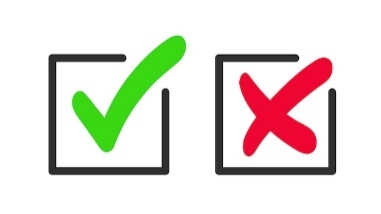 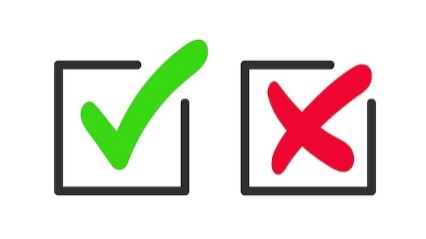 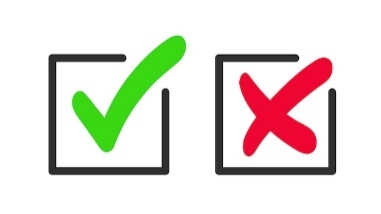 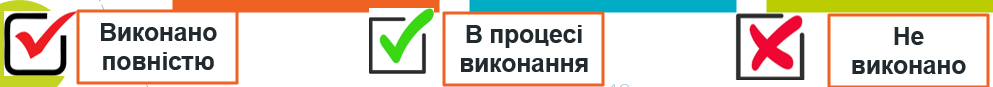 15
Пріоритетні напрями роботи на 2023/2024 навчальний рік:
16
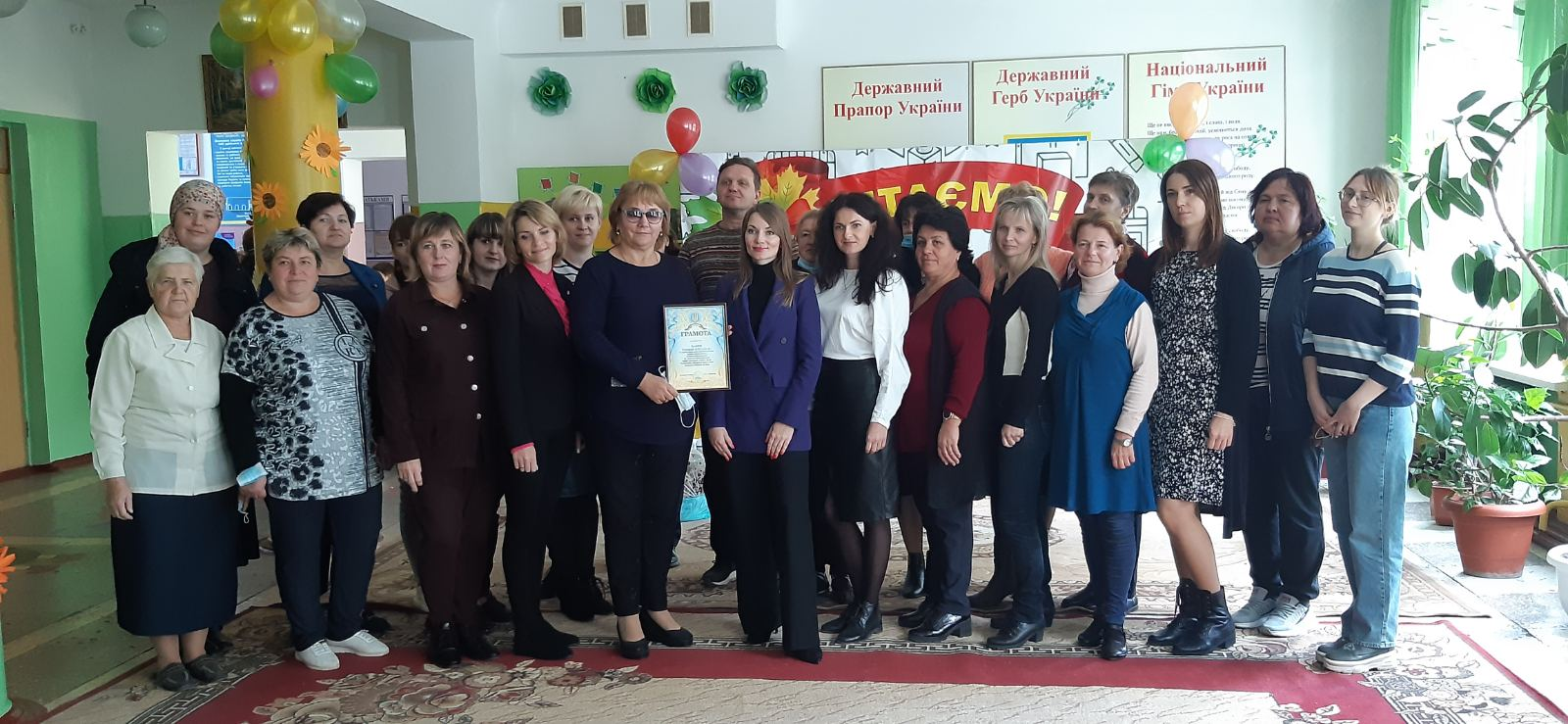 17
Освітній процес Плесецької гімназії забезпечують 33 працівників:
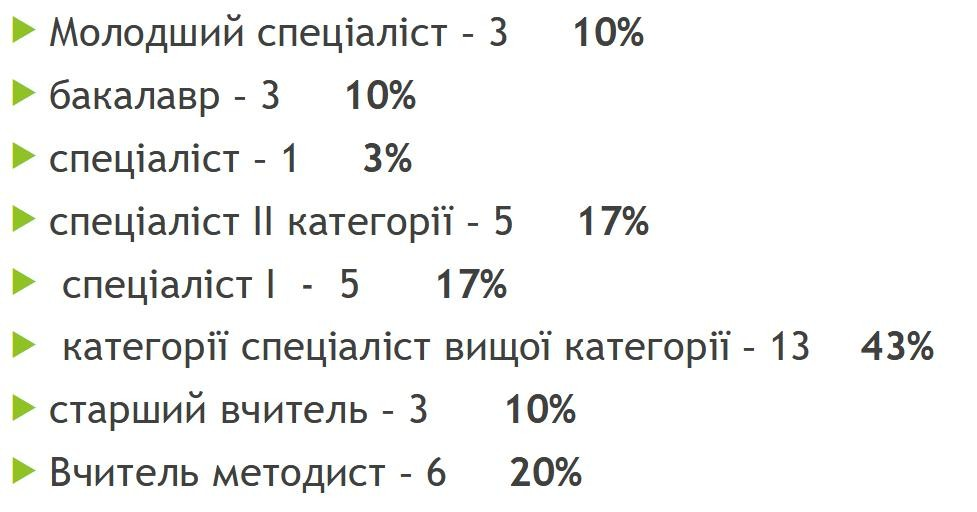 18
Підвищення кваліфікації та атестація педагогічних працівників
19
Ми пишаємося нашими учнями
20
Що вдалося виконати з пріоритетних напрямів у 2022/2023 н.р.:
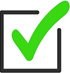 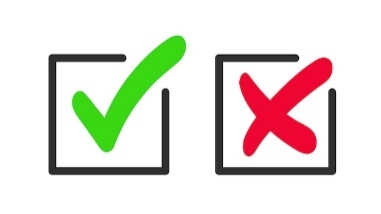 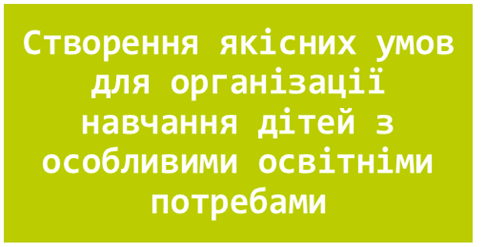 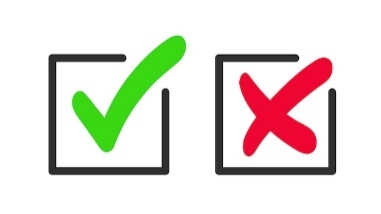 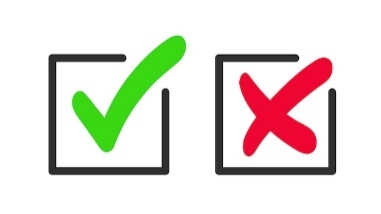 21
Єдине інформаційне середовище закладу
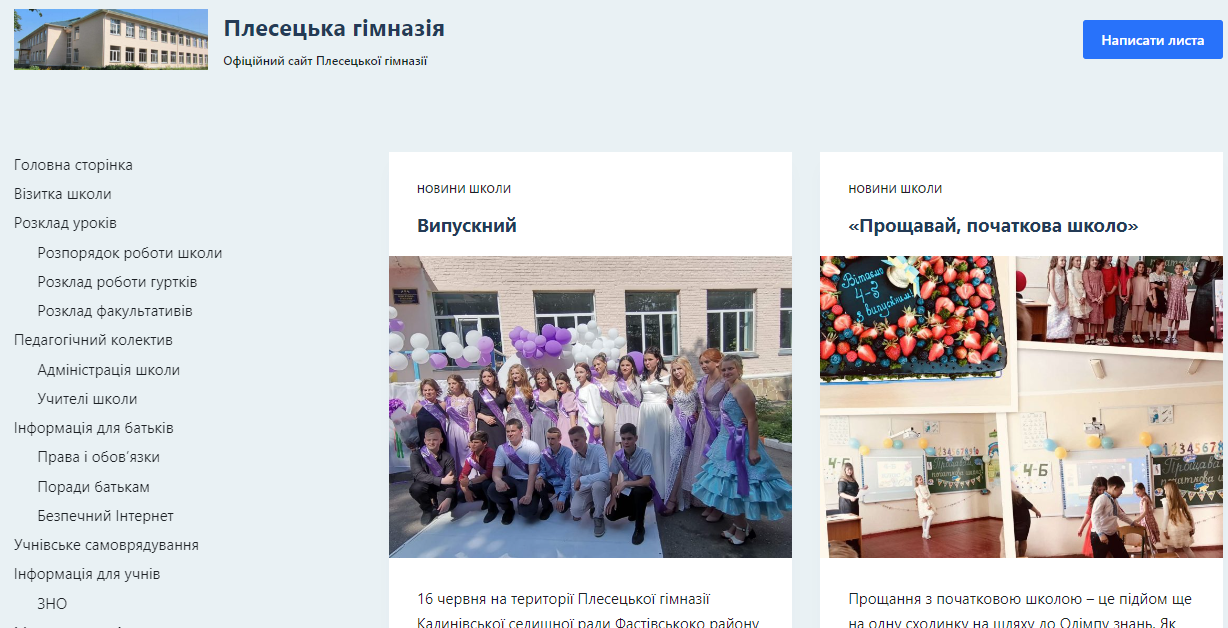 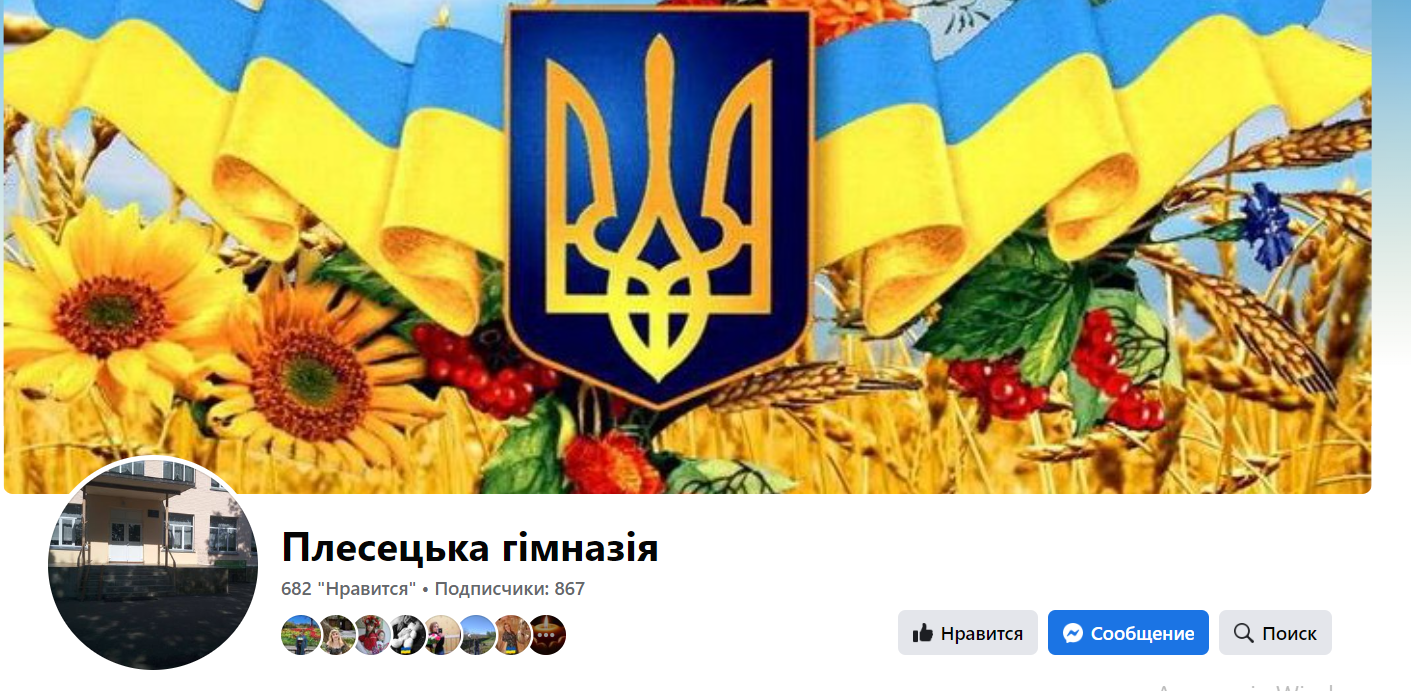 22
Єдине інформаційне середовище закладу
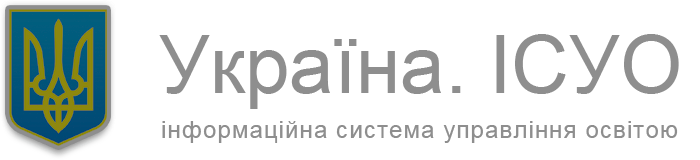 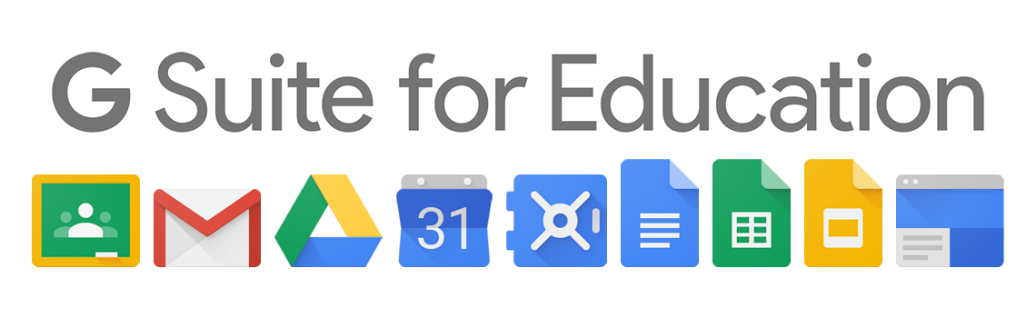 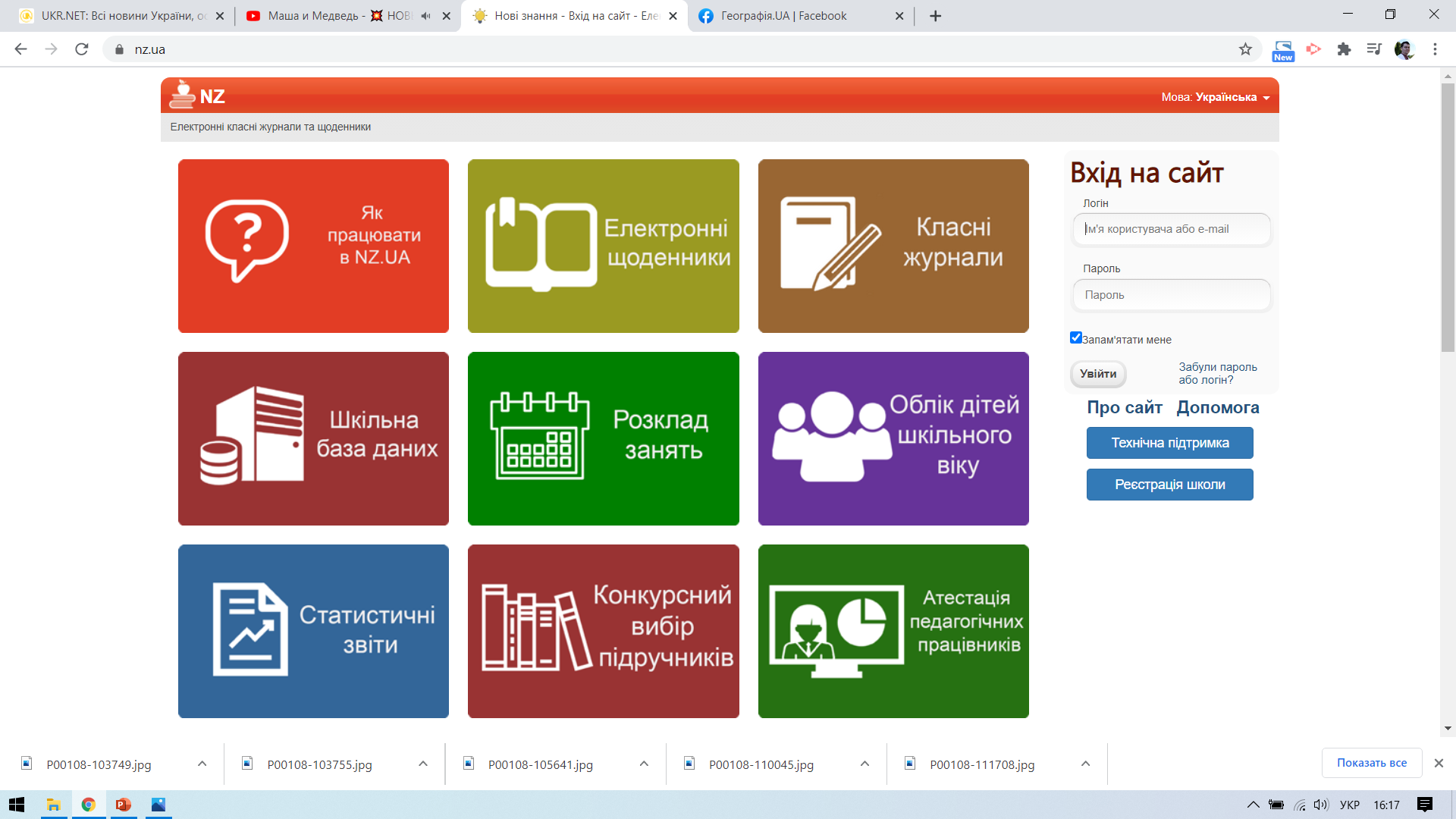 23
Фінансування потреб закладу проводиться централізованою централізованою бухгалтерією відділу освіти Калинівської селищної ради.
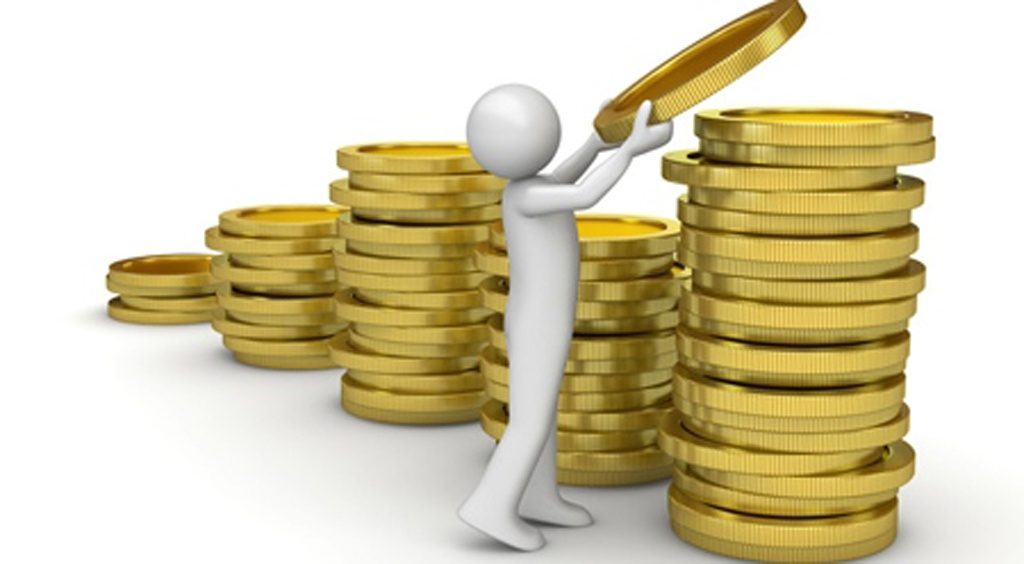 24
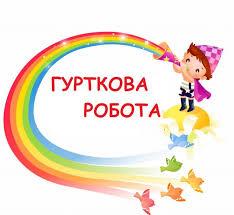 Гурток вокального співу
25
За рахунок бюджету станом на 20 червня 2023 року:
Закуплено комп’ютерну техніку; 
Закуплено фарбу та інші матеріали для ремонтних робіт; 
Встановлено тривожну кнопку
Придбано канцелярські товари
Господарські товари (миючі, дезинфікуючі)
Та інші видатки
26
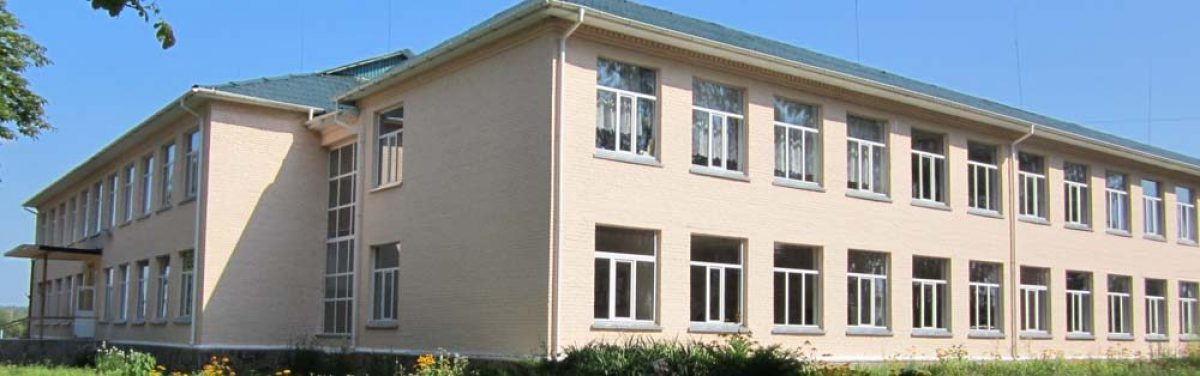 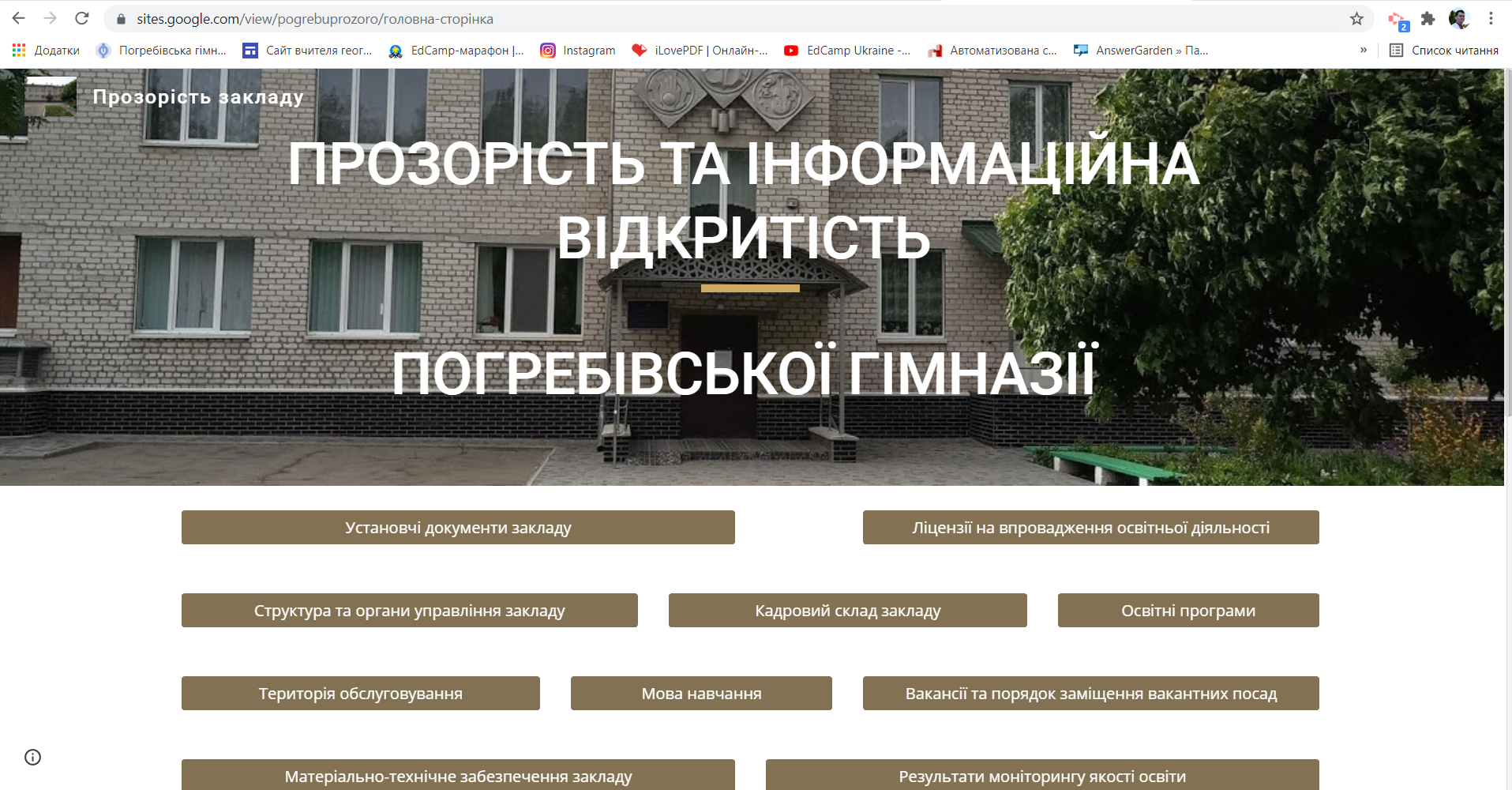 Прозорість Плесецької гімназії
27
Що вдалося виконати з пріоритетних напрямів у 2022/2023 н.р.:
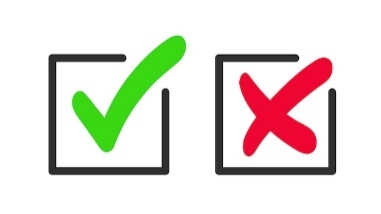 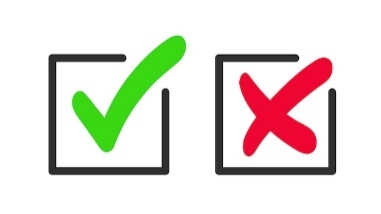 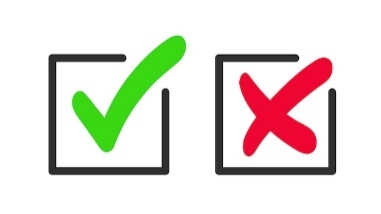 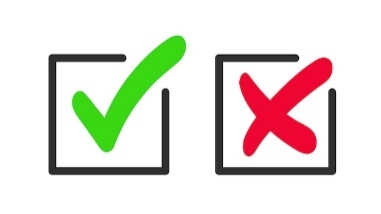 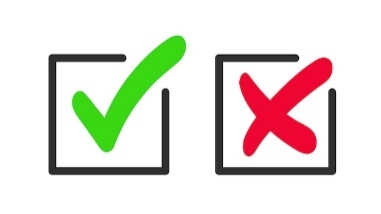 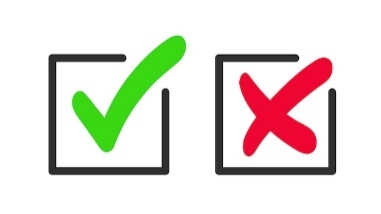 28
Пріоритетні напрями роботи на 2023/2024 навчальний рік:
29
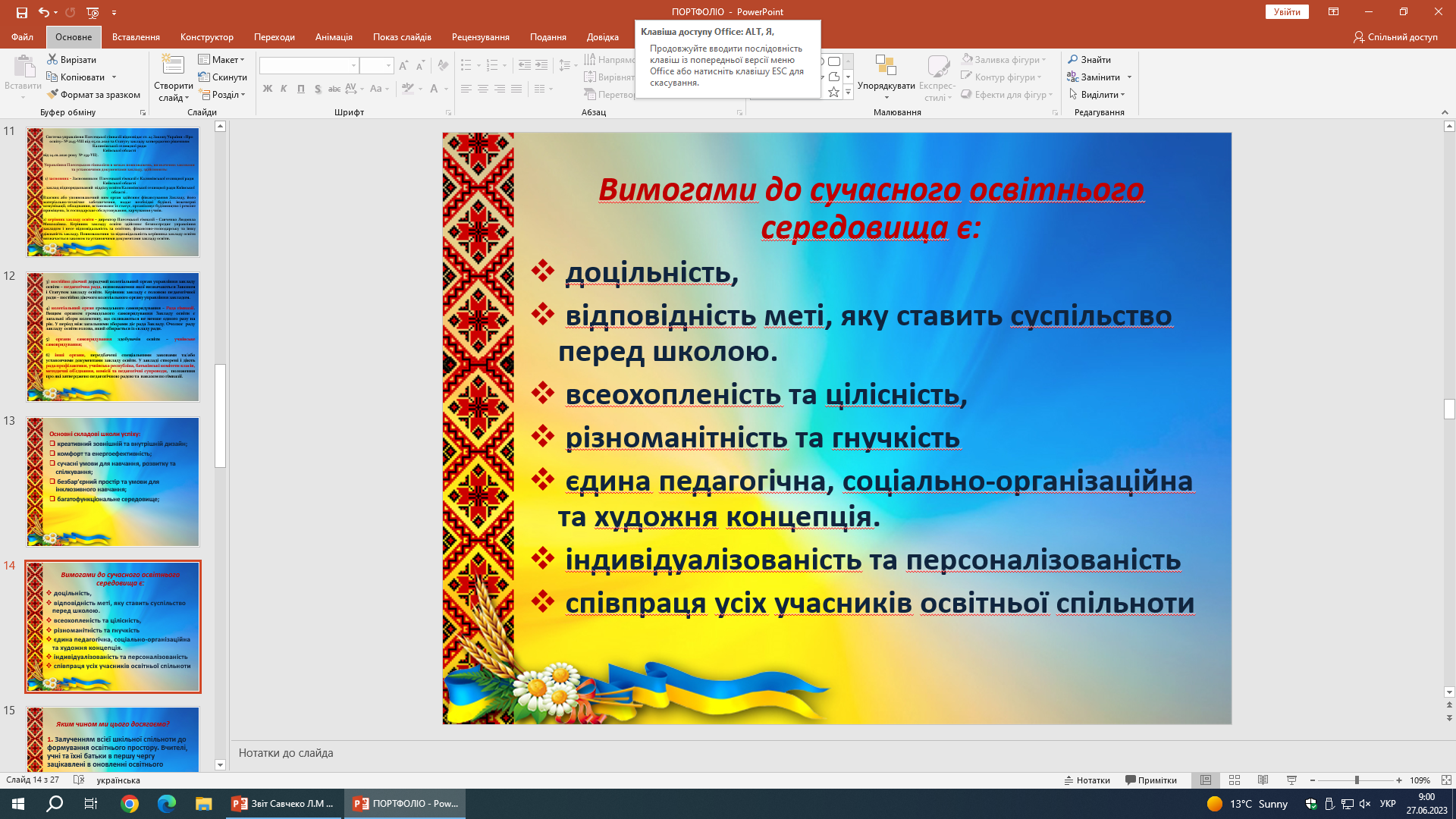 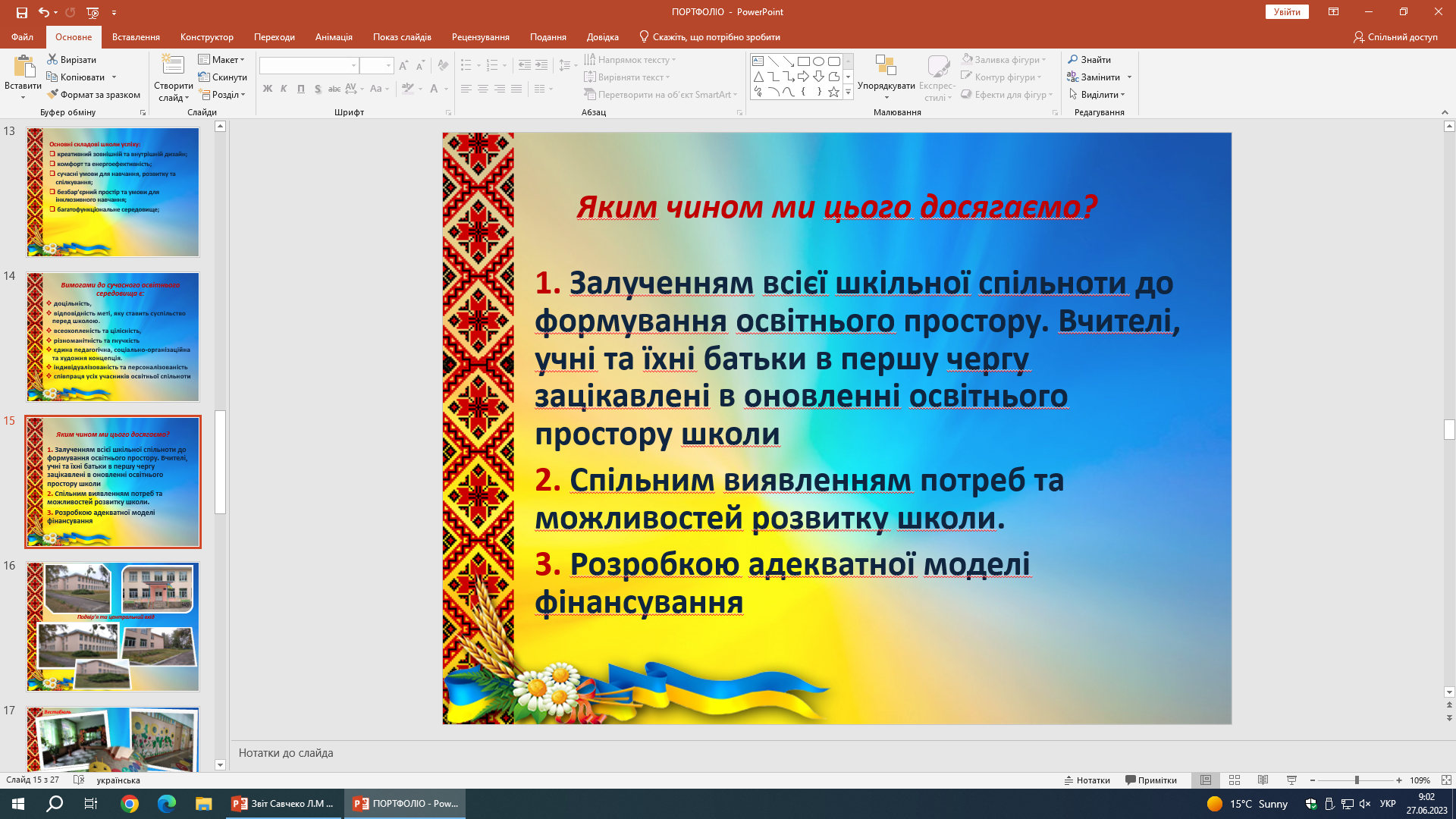 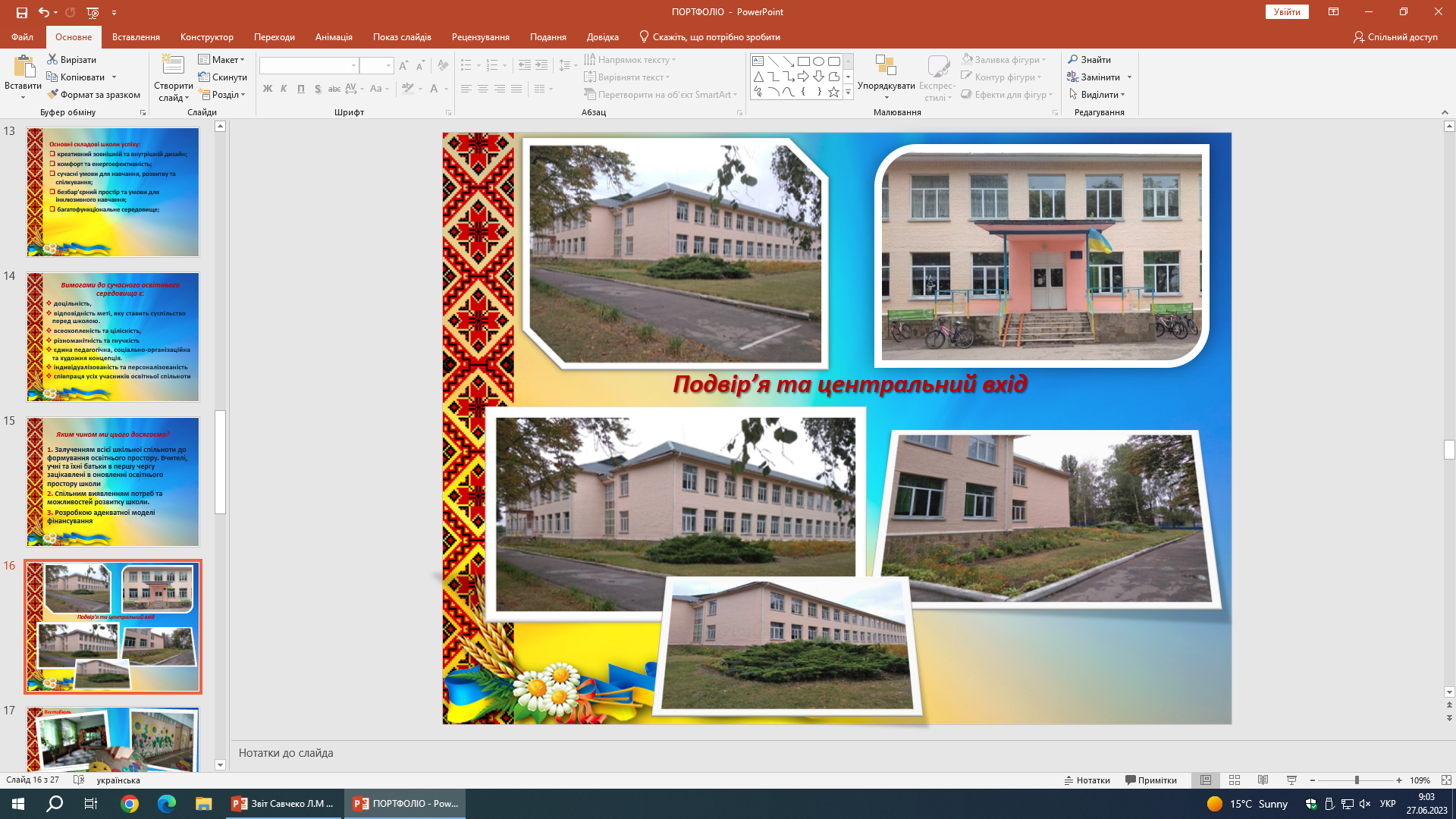 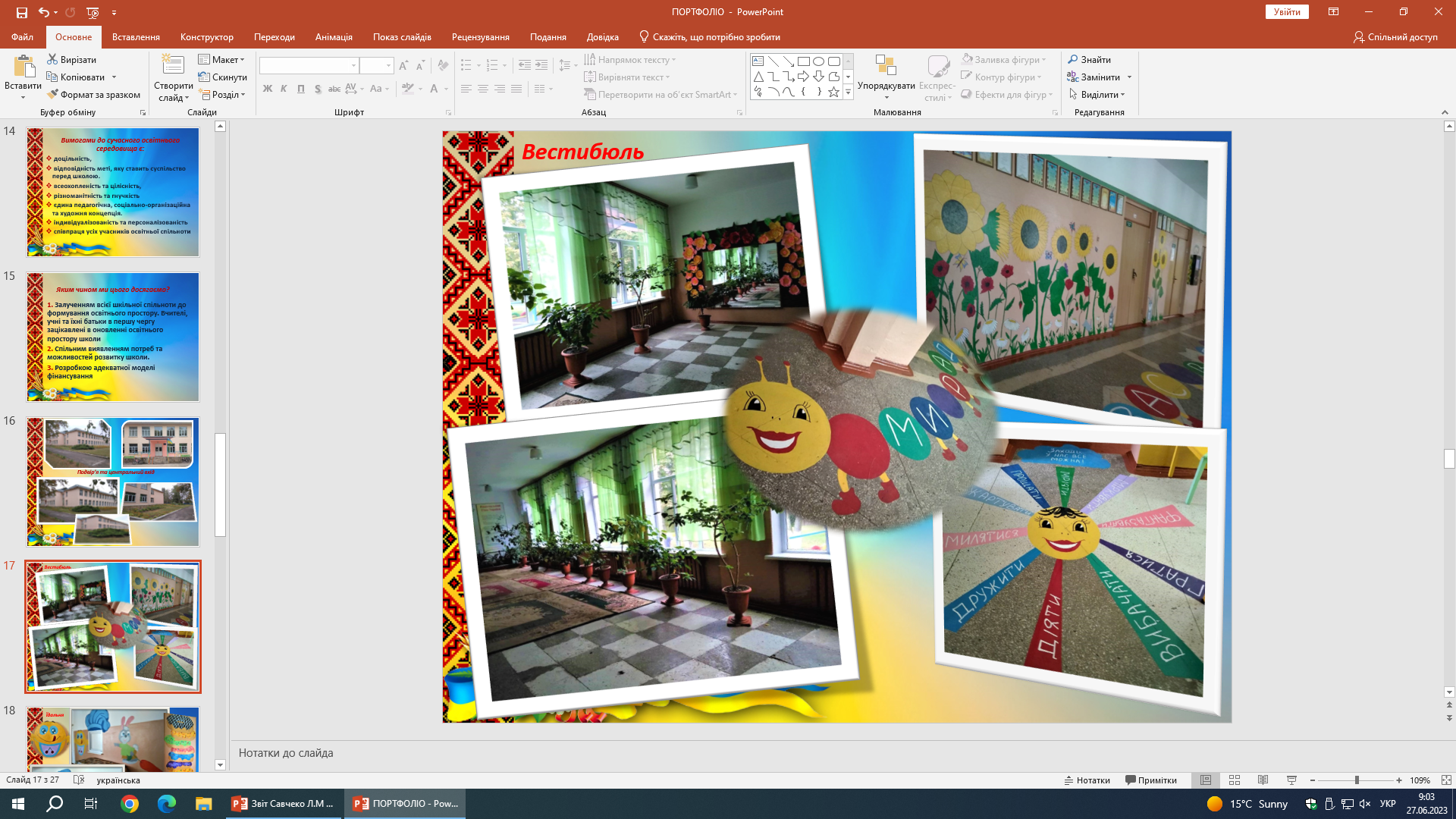 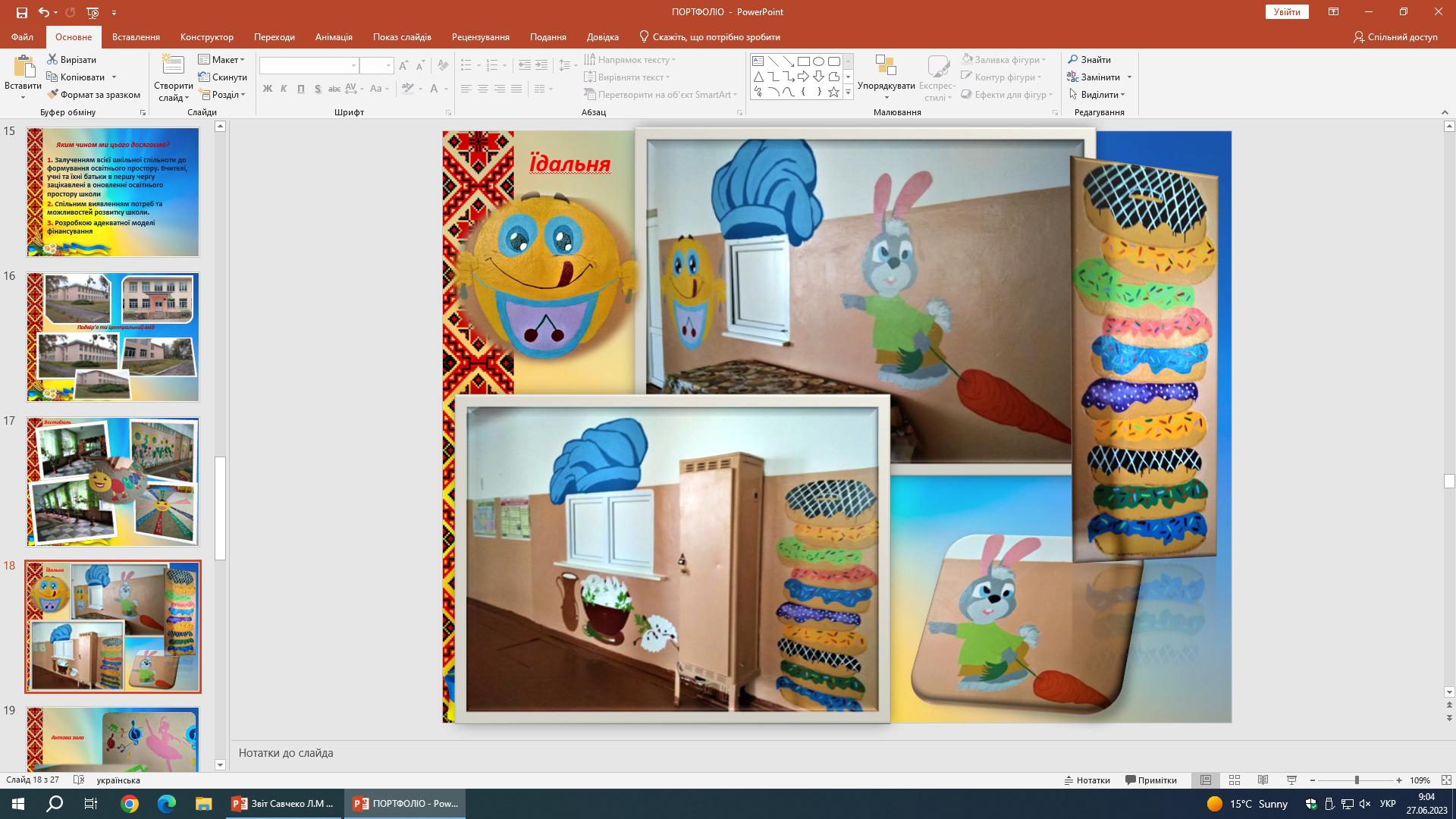 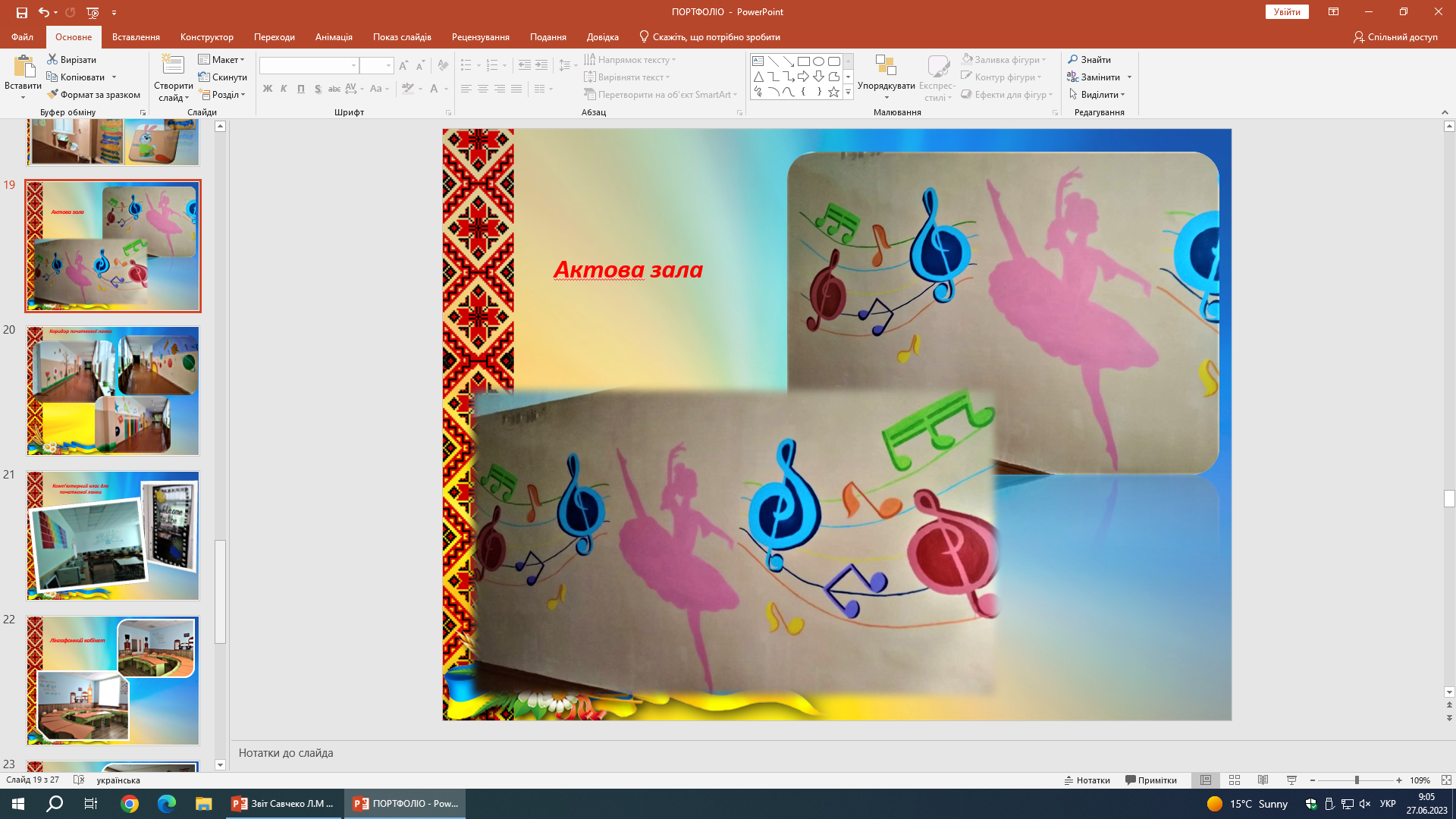 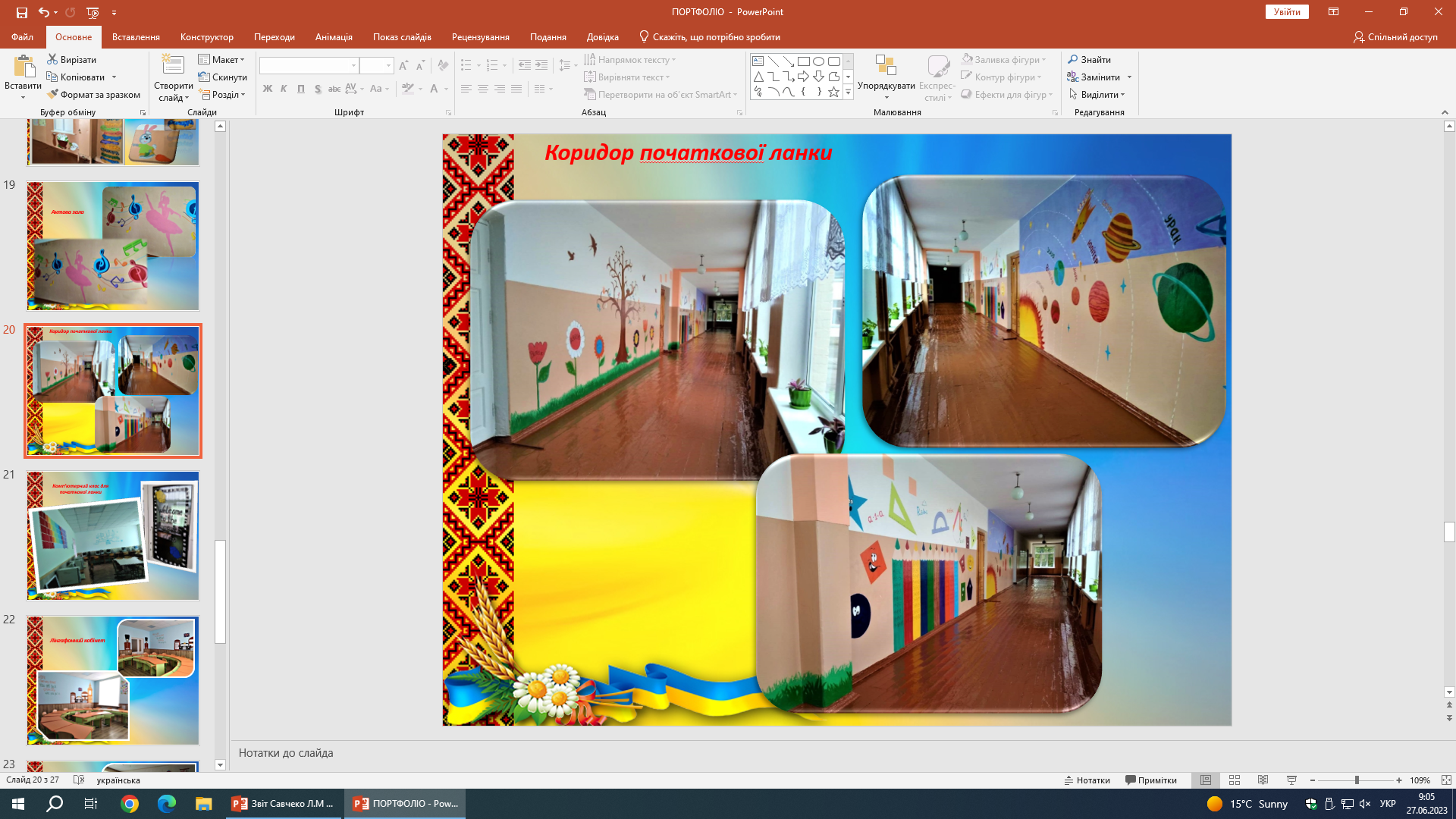 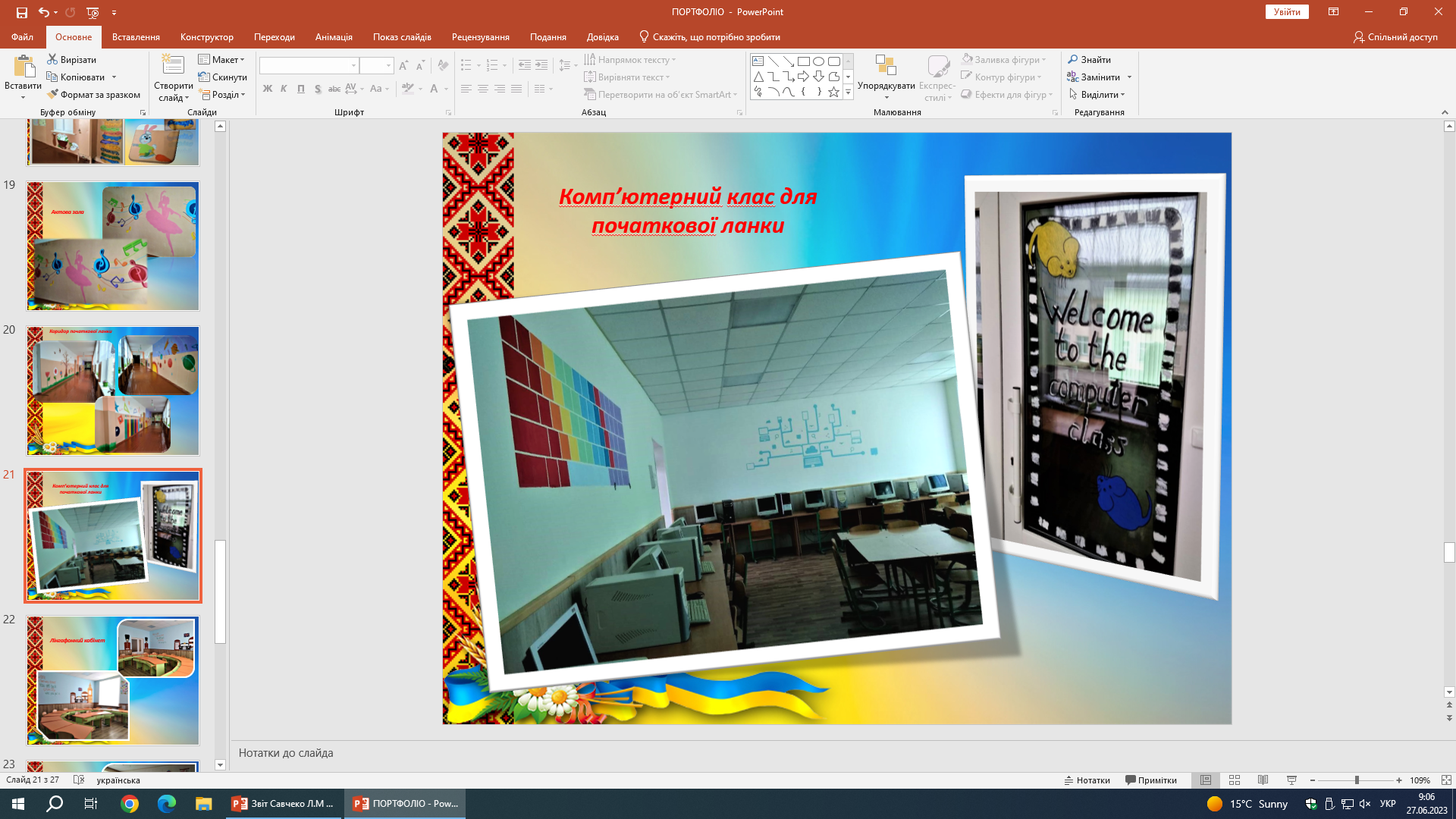 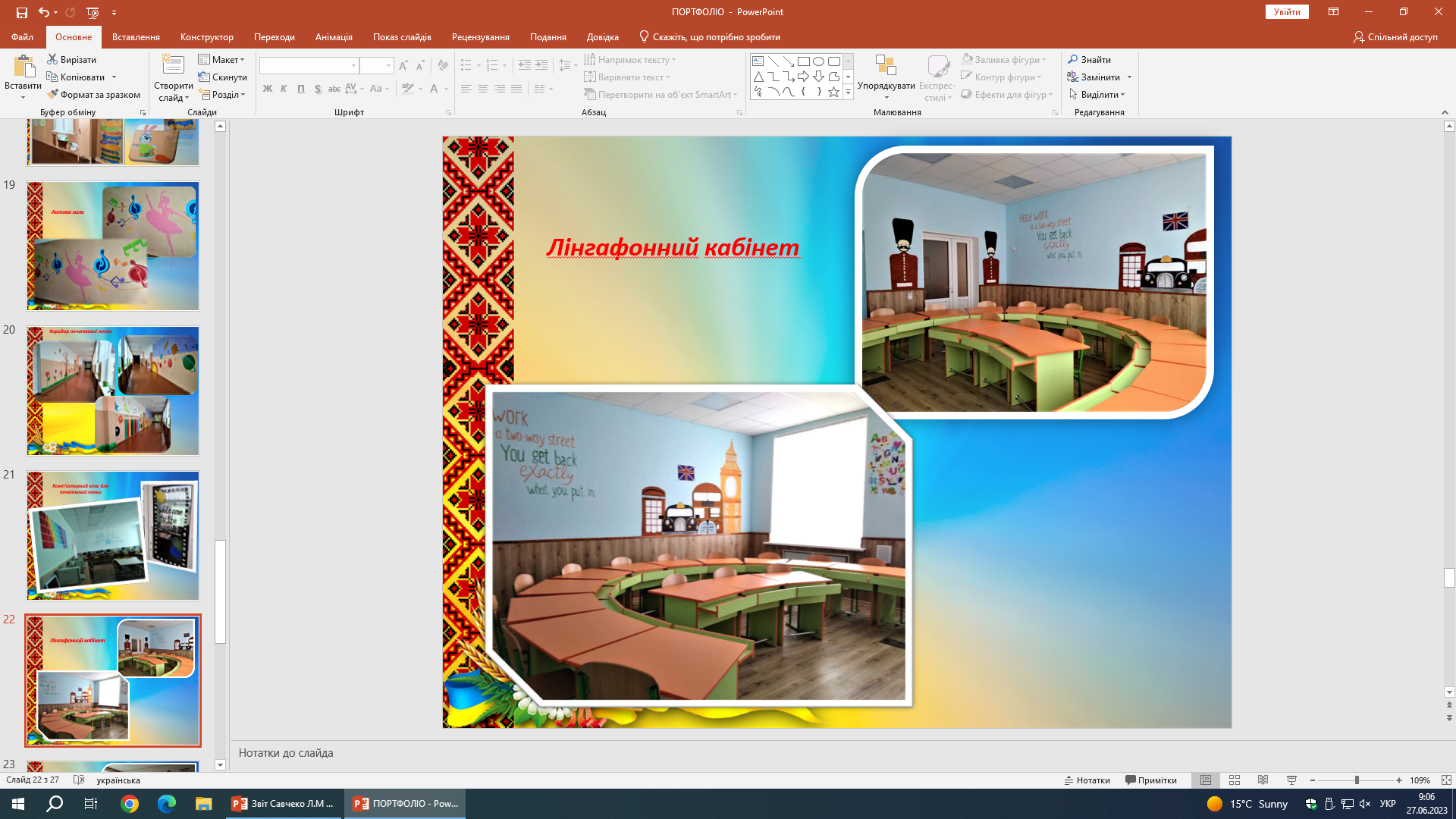 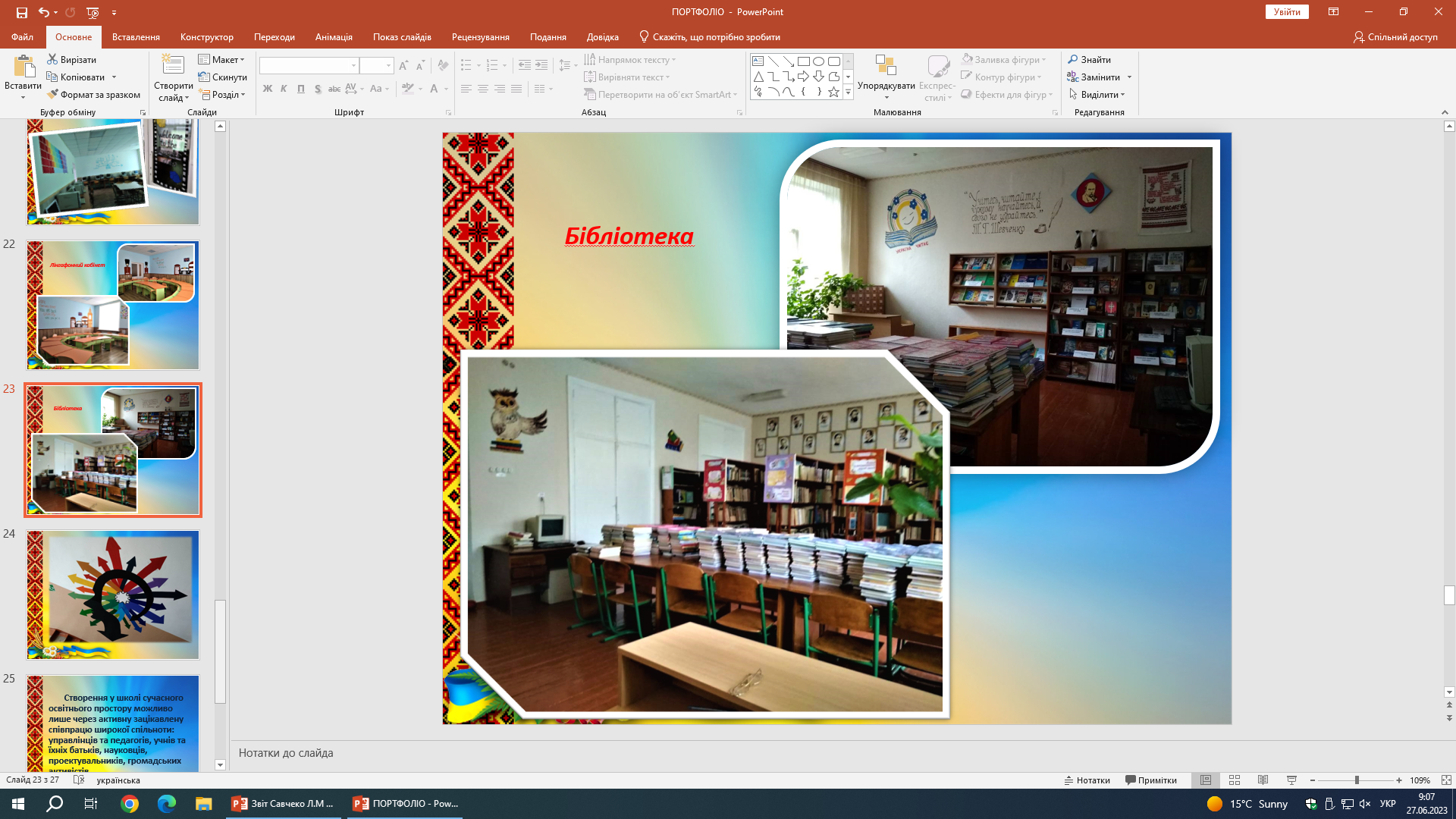 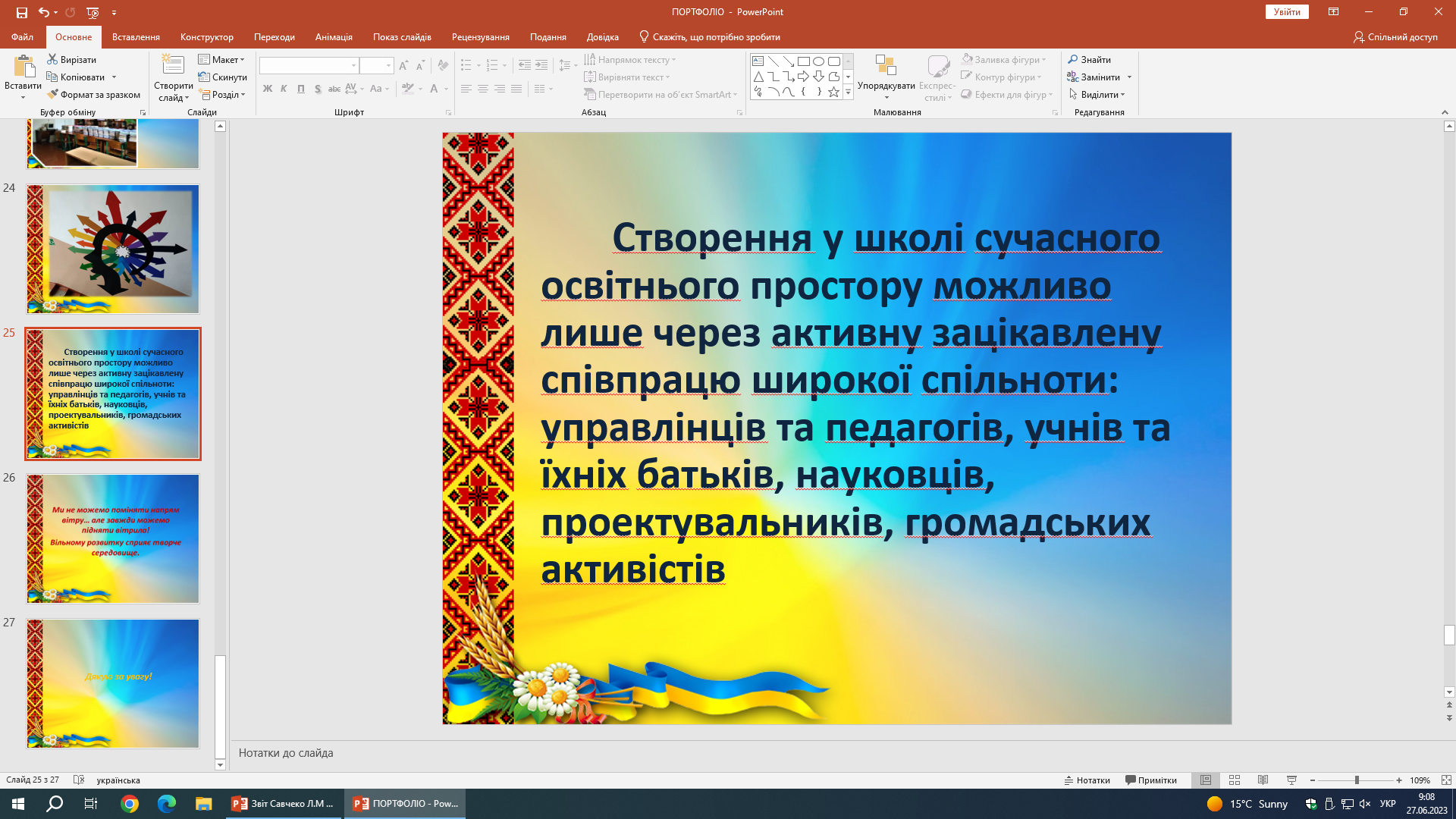 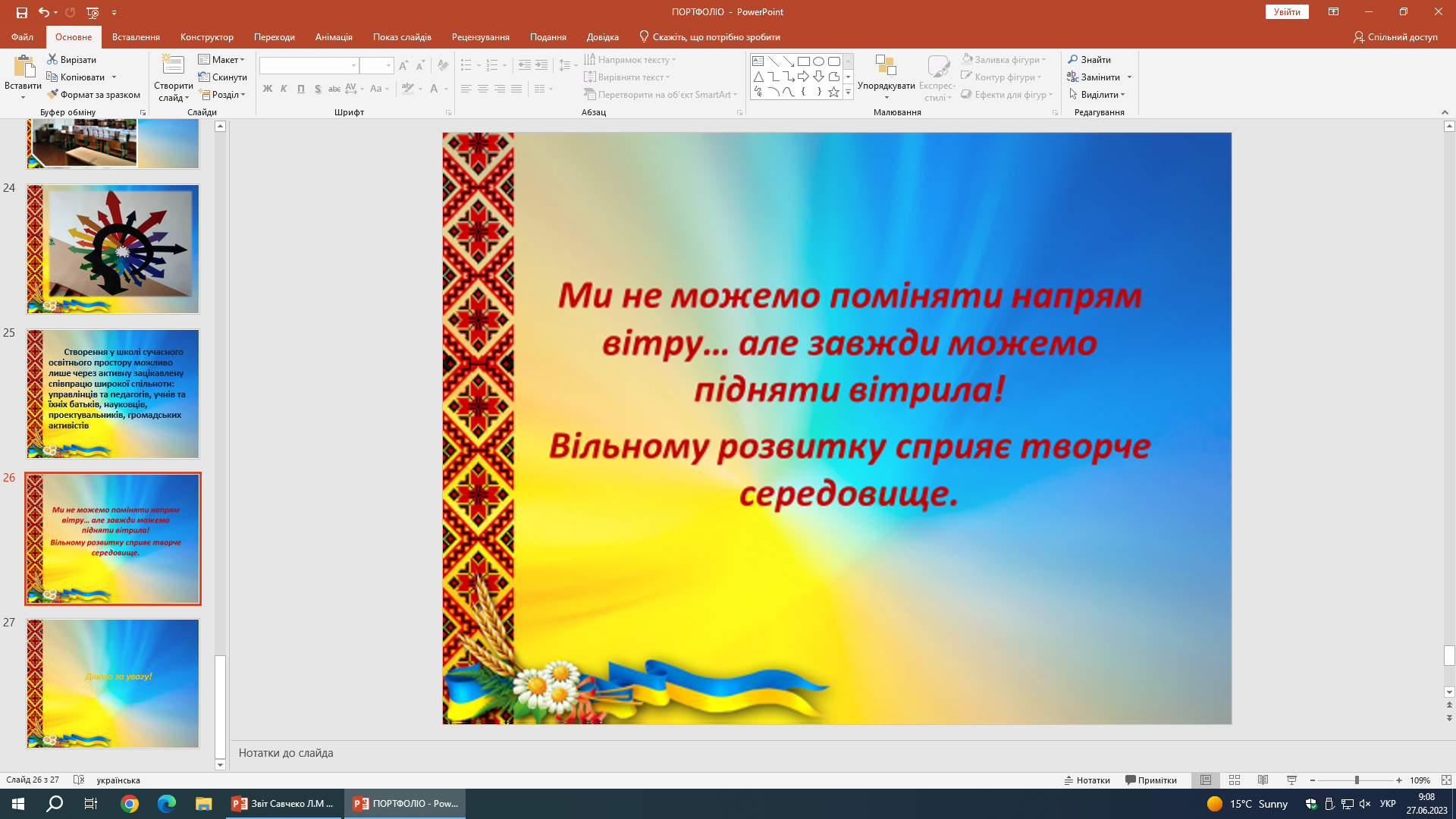 КЛЮЧОВІ КРОКИ
2023/2024 навчального року
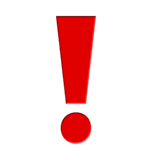 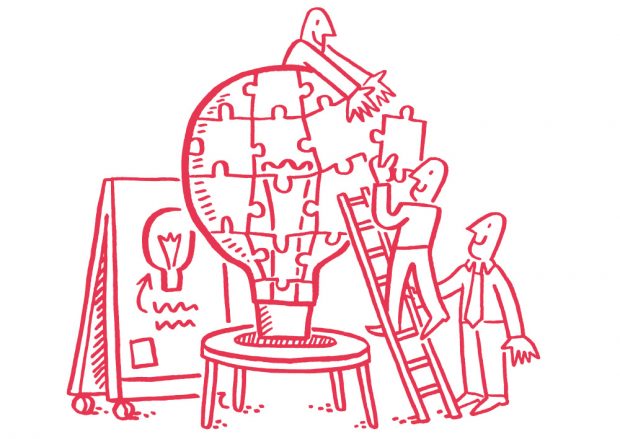 42